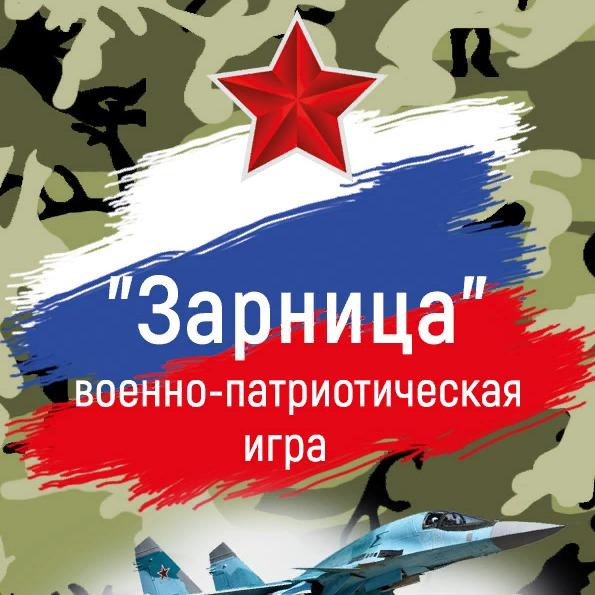 муниципальное образование «Починковский район» 
Смоленской области
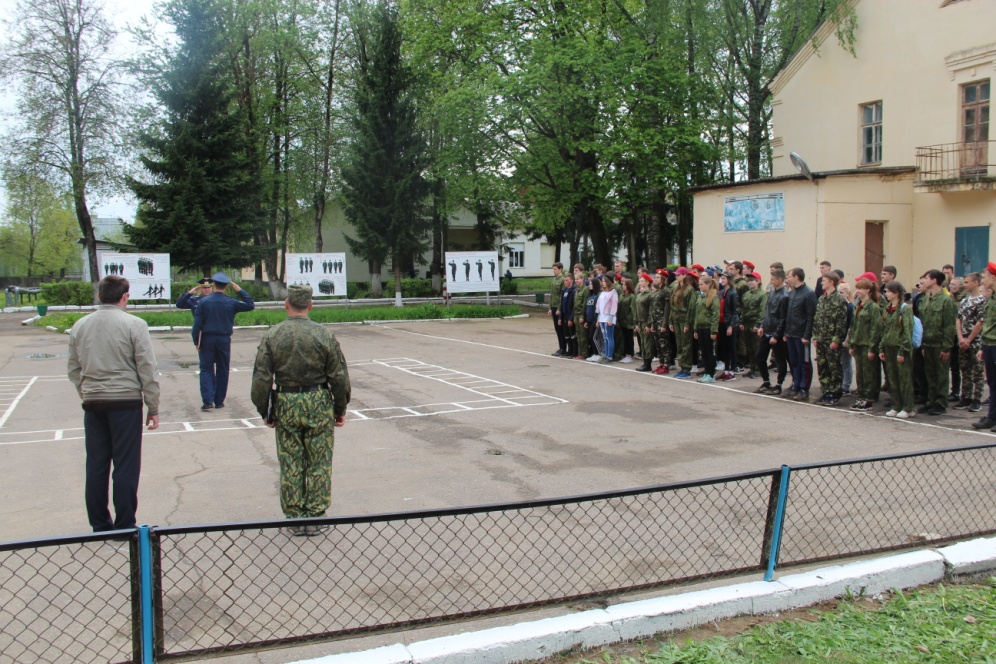 7 мая 2019 г. на базе в/ч 55840 п. Шаталово состоялась районная военно-патриотическая  игра «Зарница», приуроченная к празднованию победы в Великой Отечественной войне 1941-1945 гг.
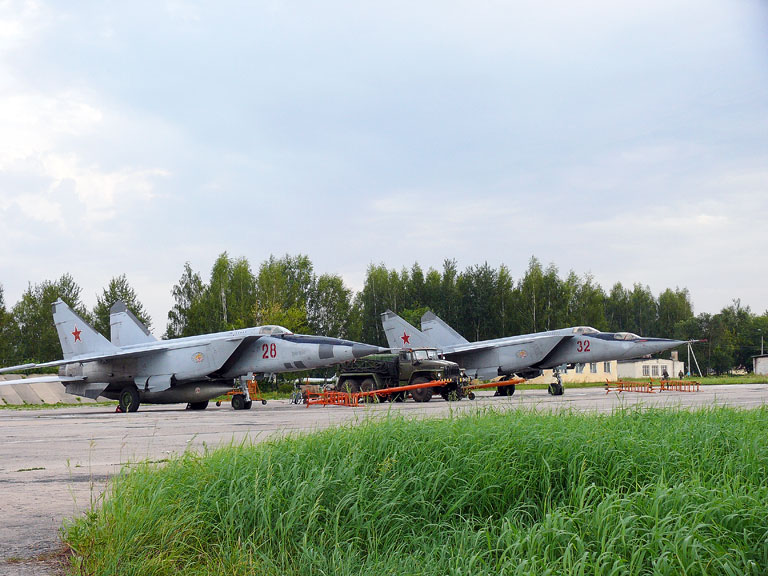 В Зарнице приняло участие 72 обучающихся из 13 школ района. Началу игры предшествовал митинг с подъемом Государственного флага РФ и исполнением государственного гимна РФ,  на котором выступил командир эскадрильи и почетные гости.
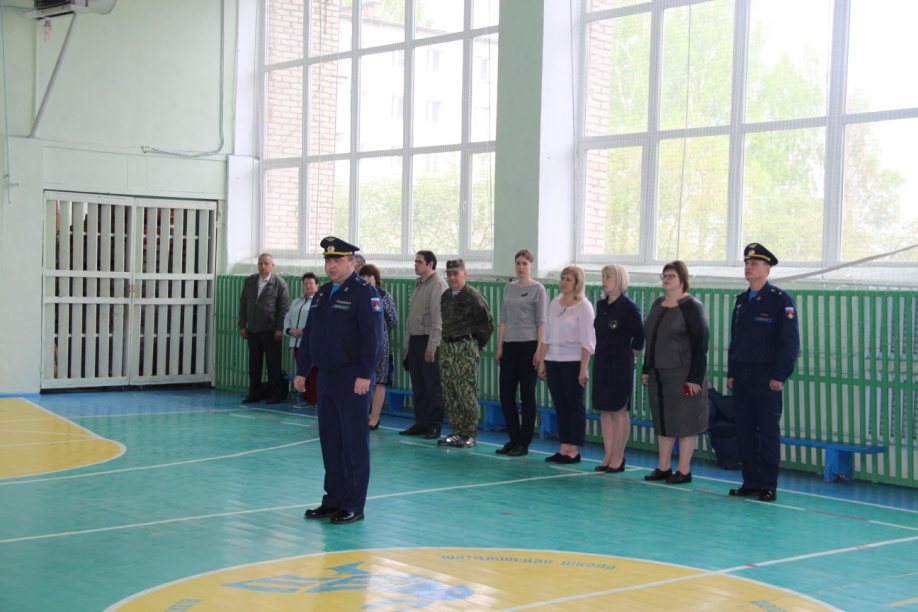 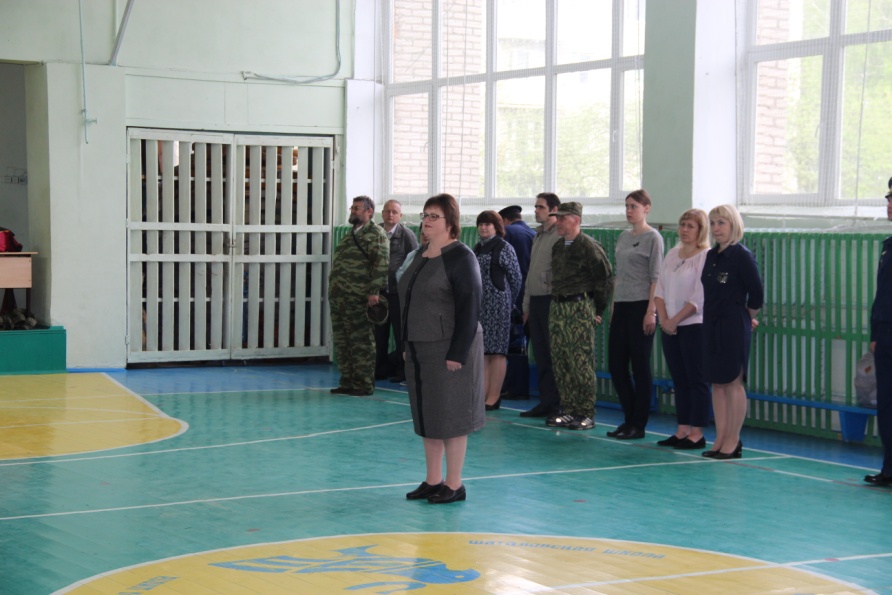 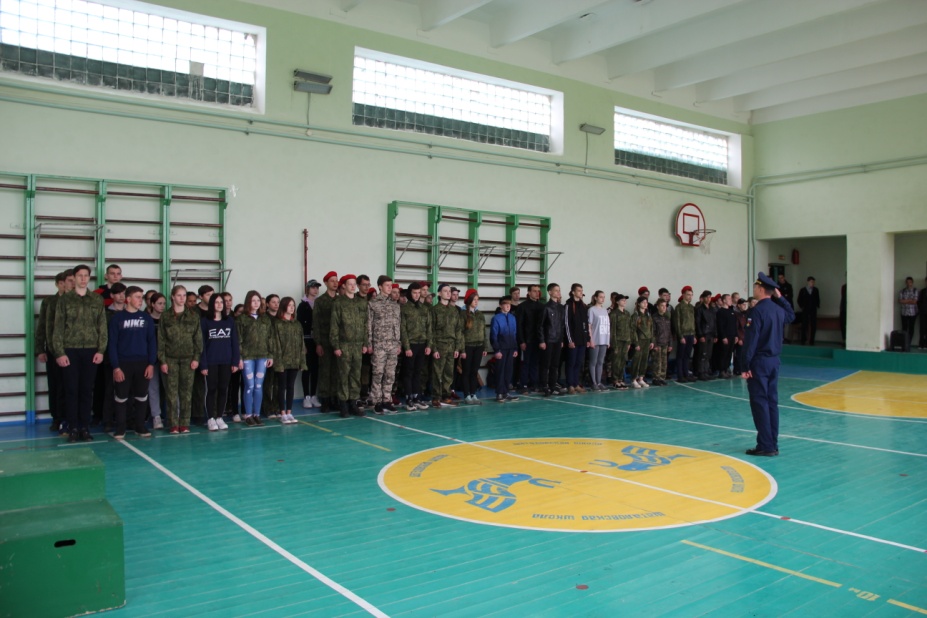 Военно-патриотическая игра «Зарница» состояла из нескольких этапов:
- занятия по огневой подготовке, медицинской подготовке и по РХБЗ;
- смотр строевой подготовки и исполнение строевой песни;     
- военизированная эстафета;
- стрельба из пневматической винтовки;
- перетягивание каната.
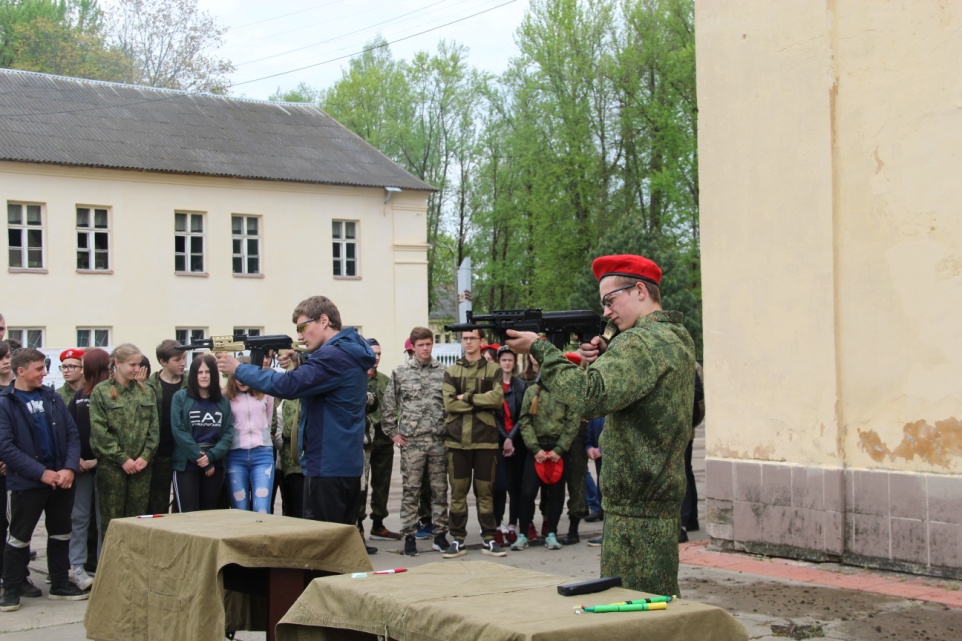 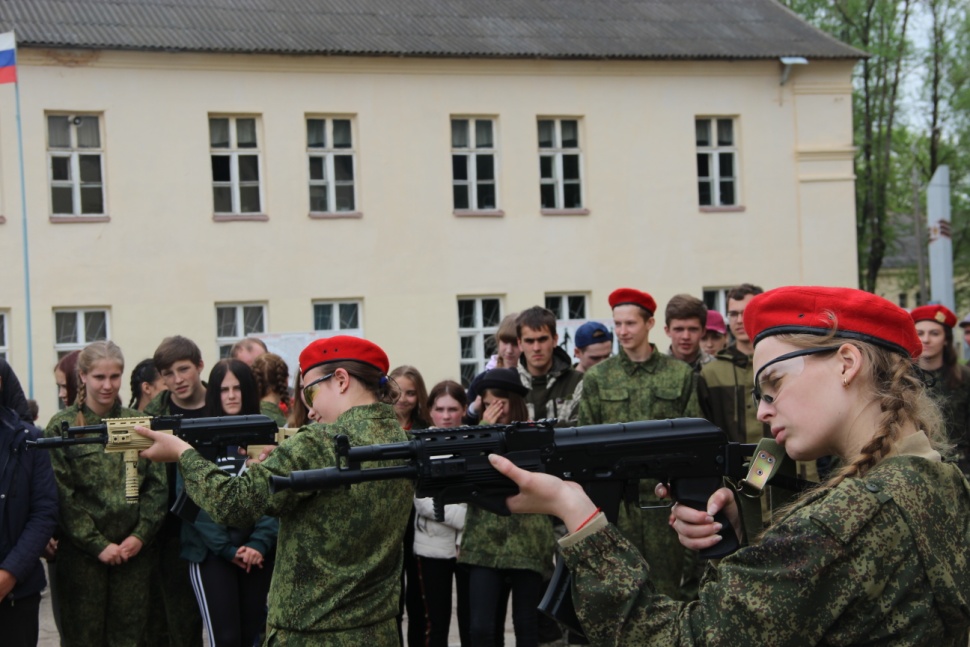 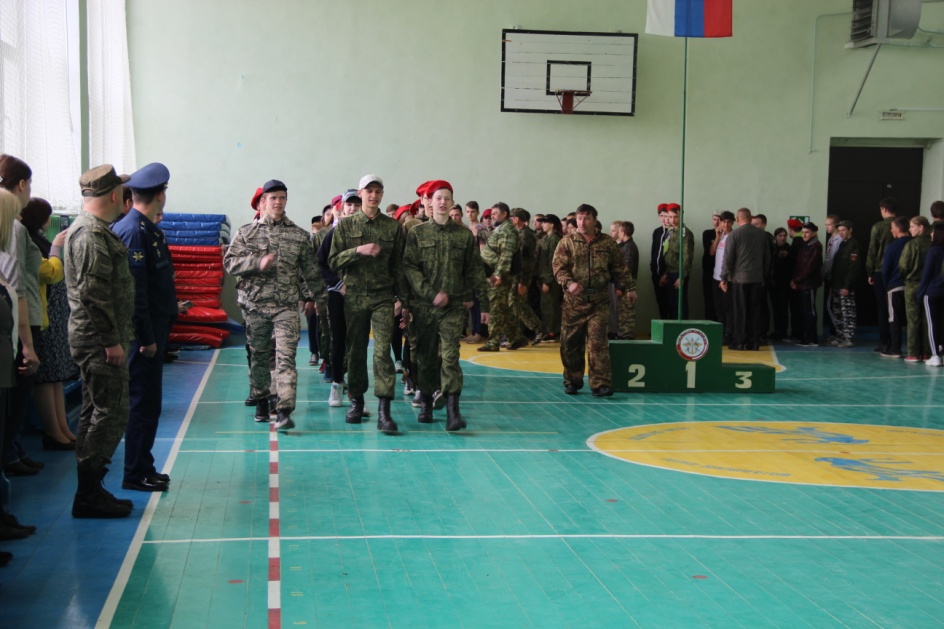 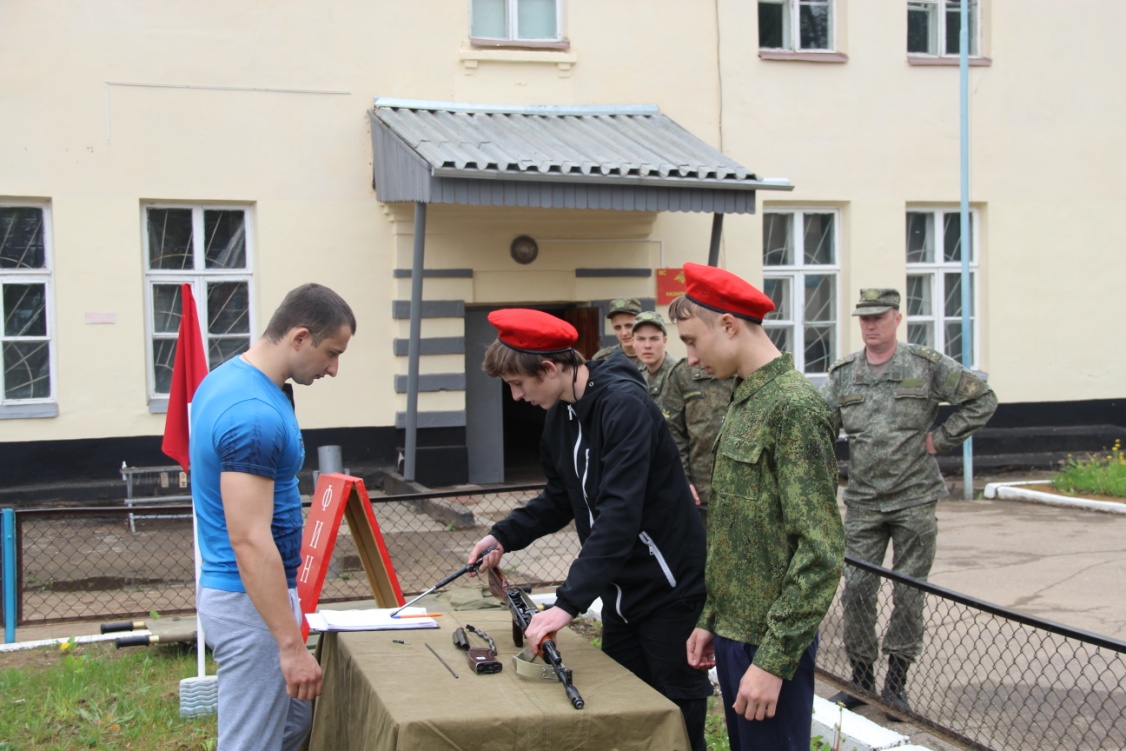 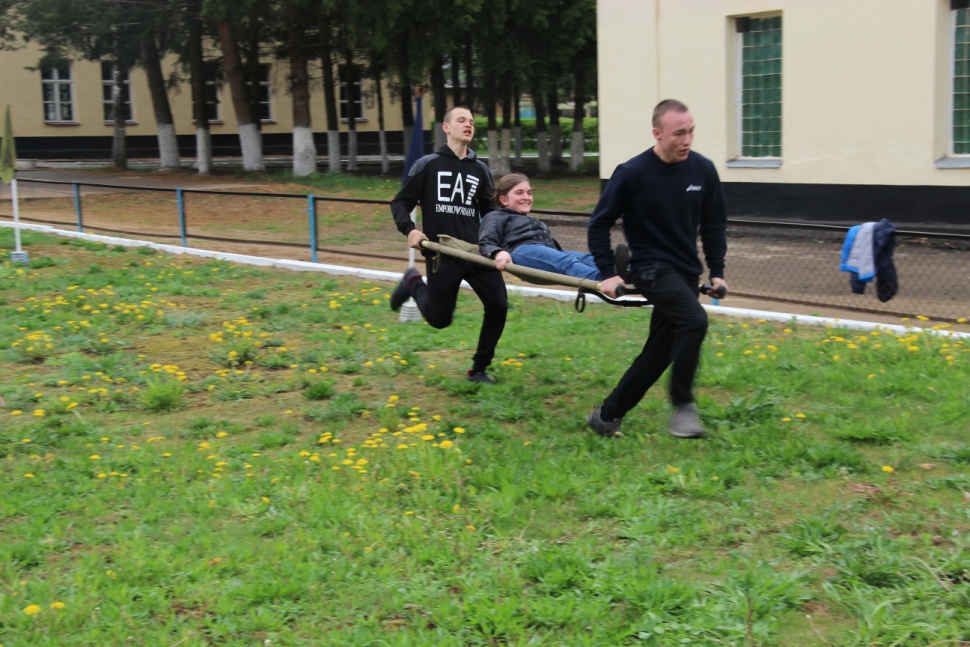 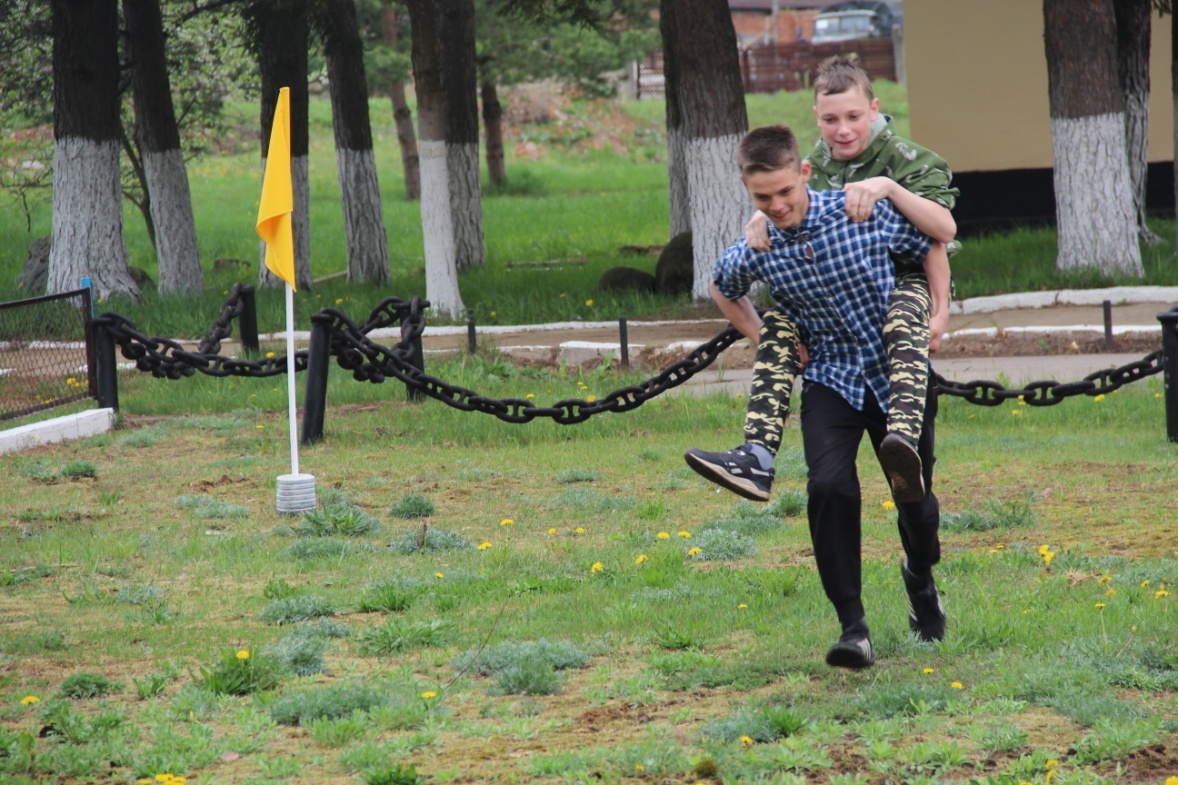 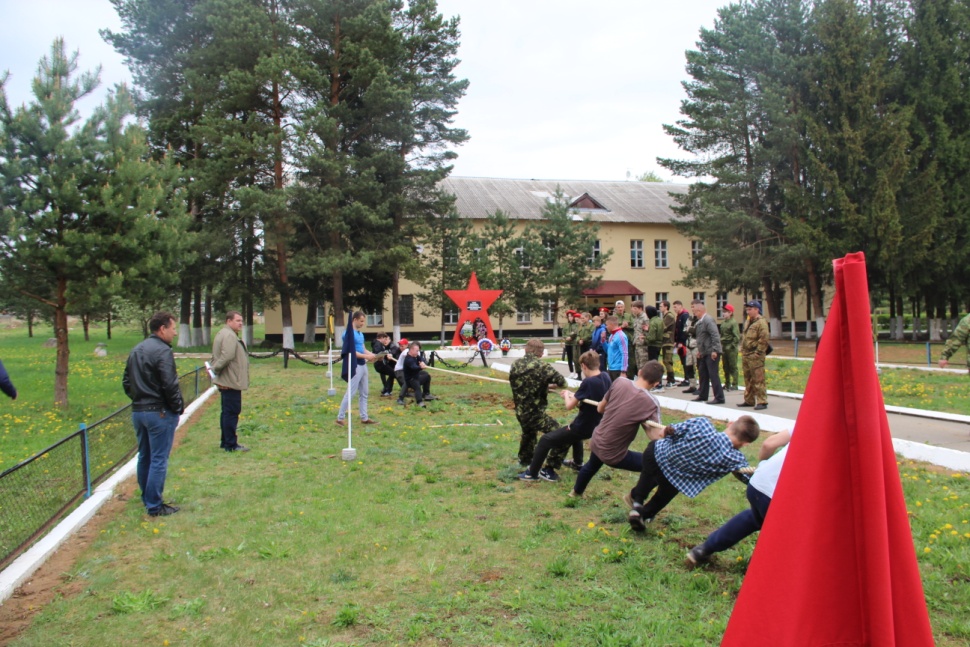 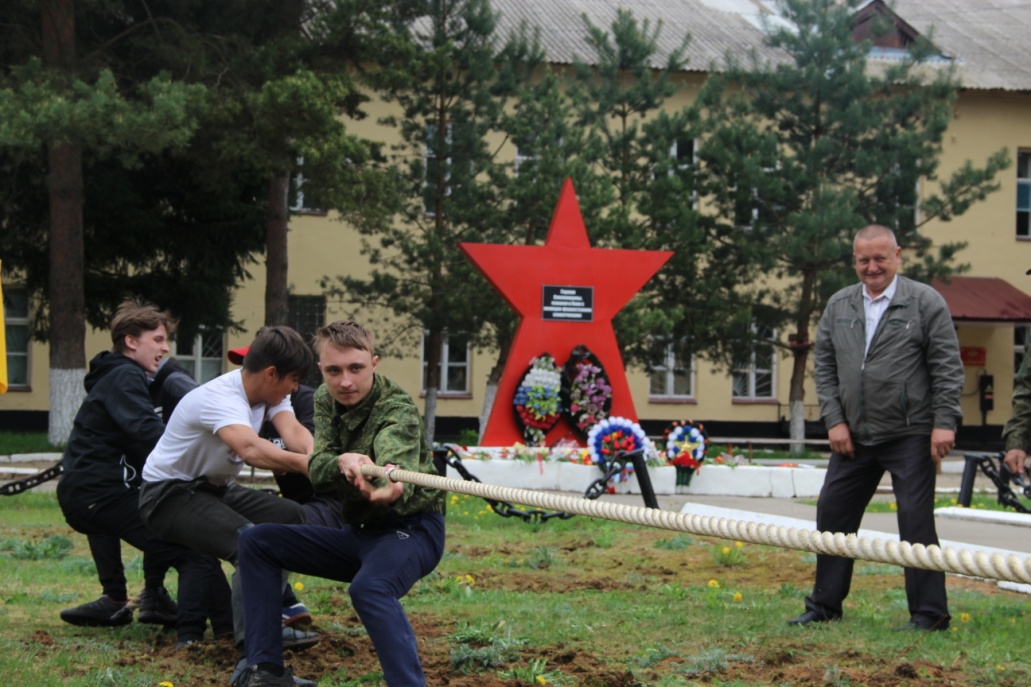 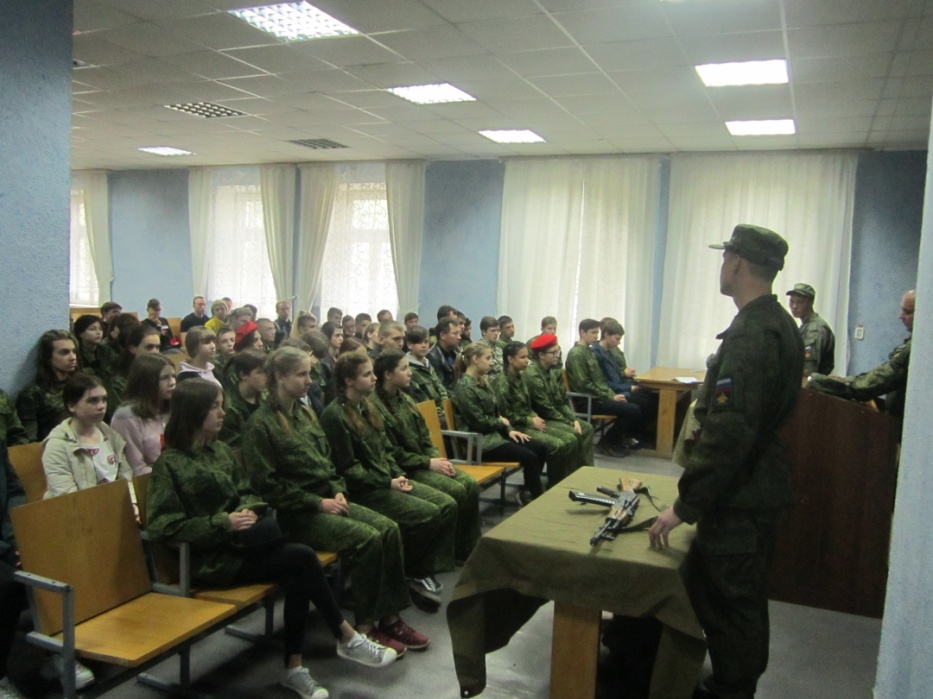 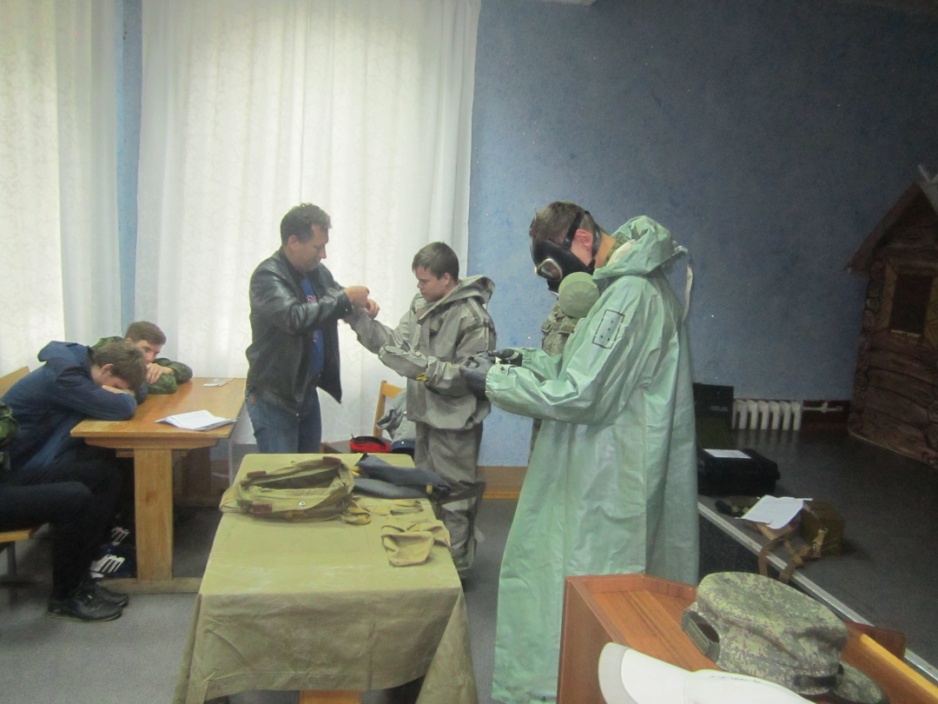 После прохождения всех этапов военно-спортивной игры участников и гостей ждал горячий обед.
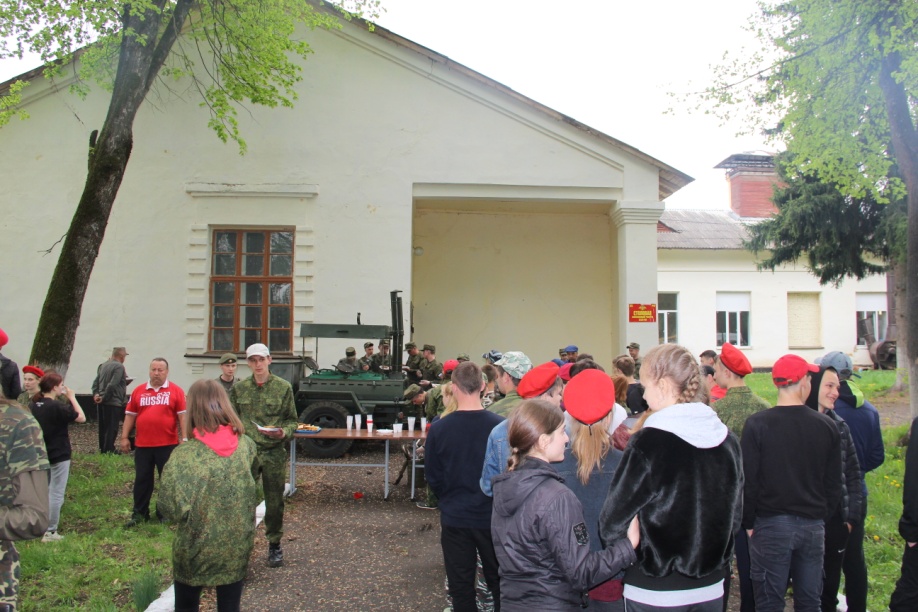 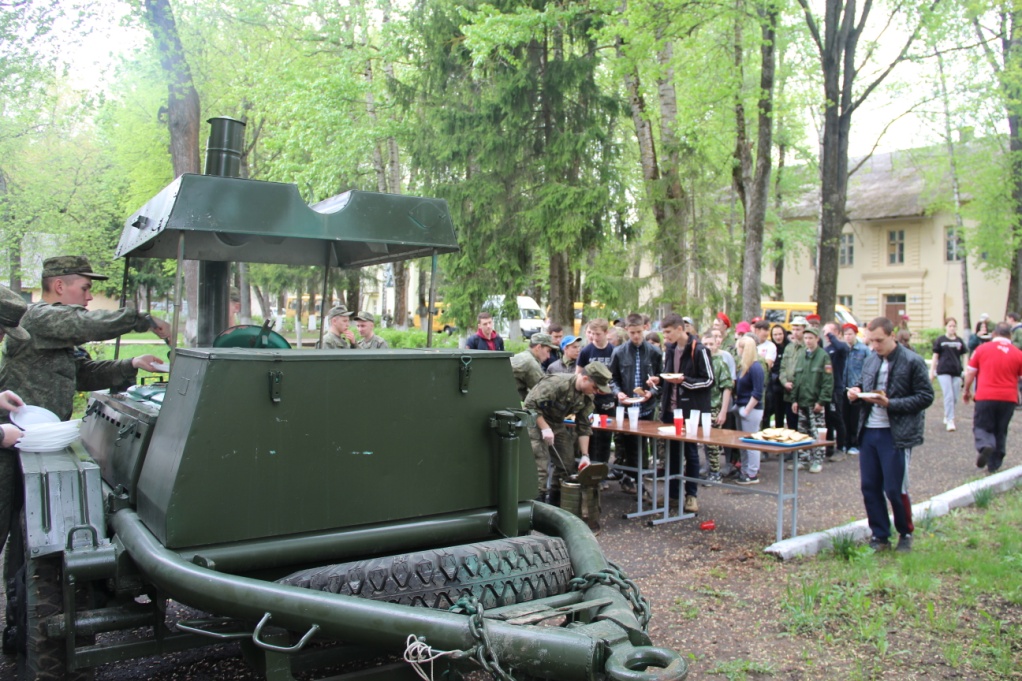 Подведение итогов и награждение победителей
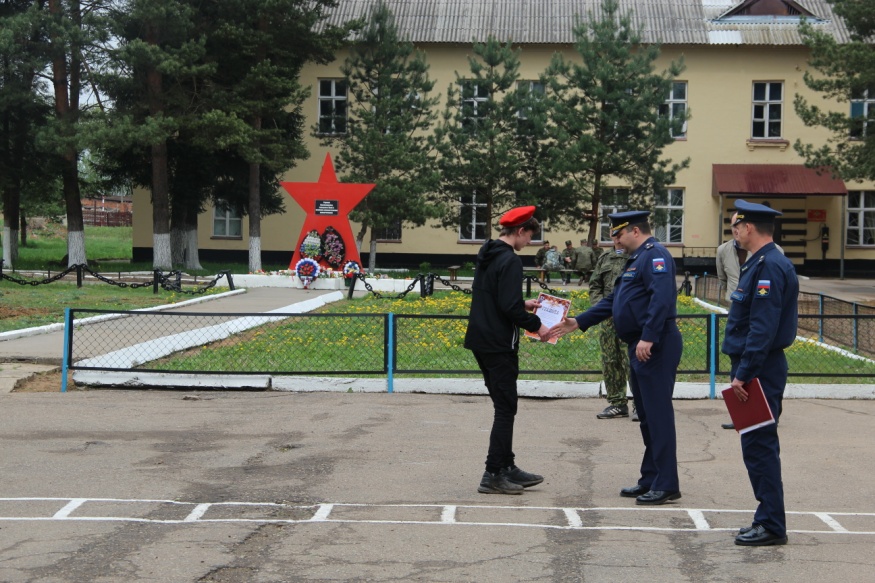 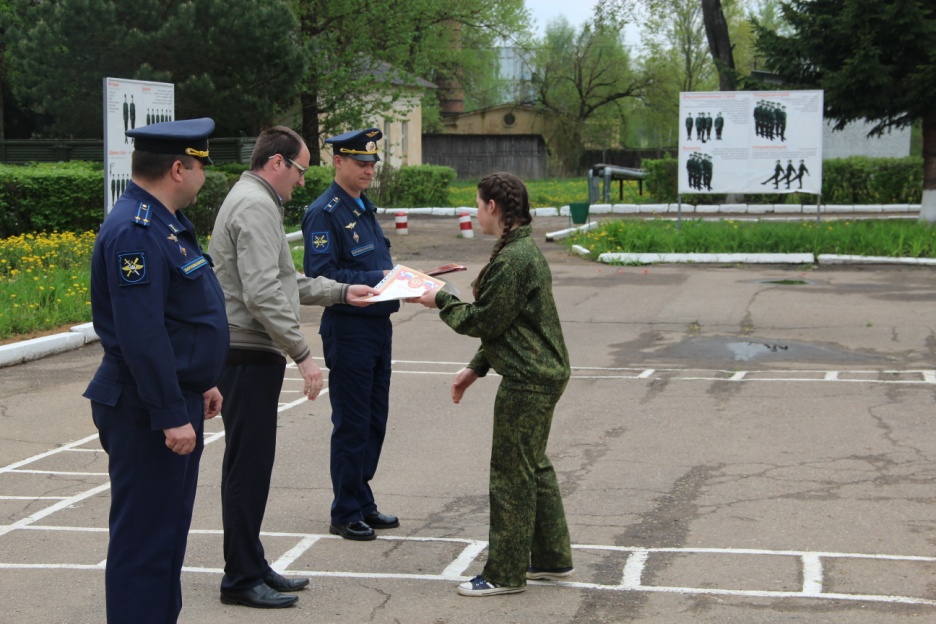 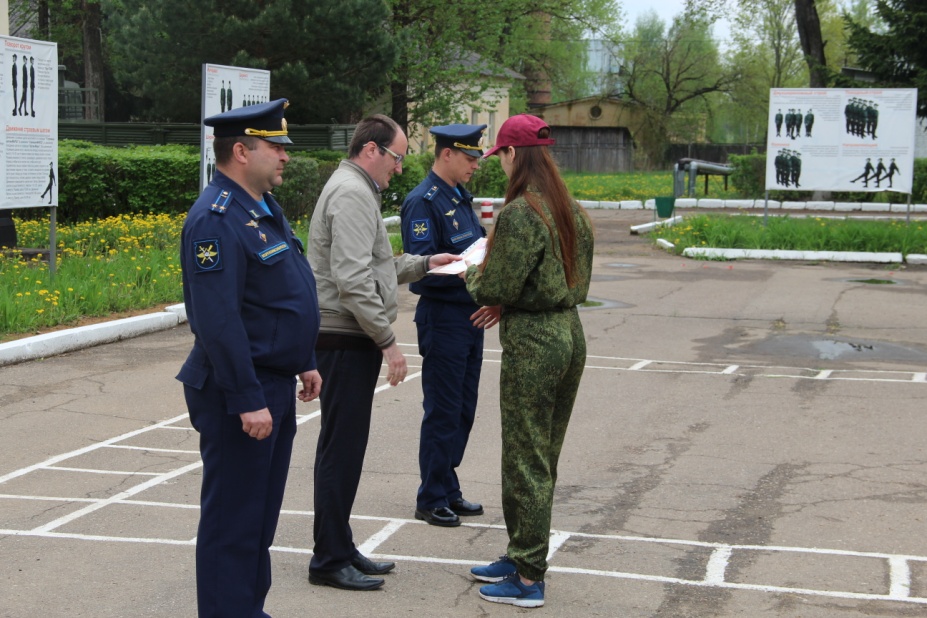 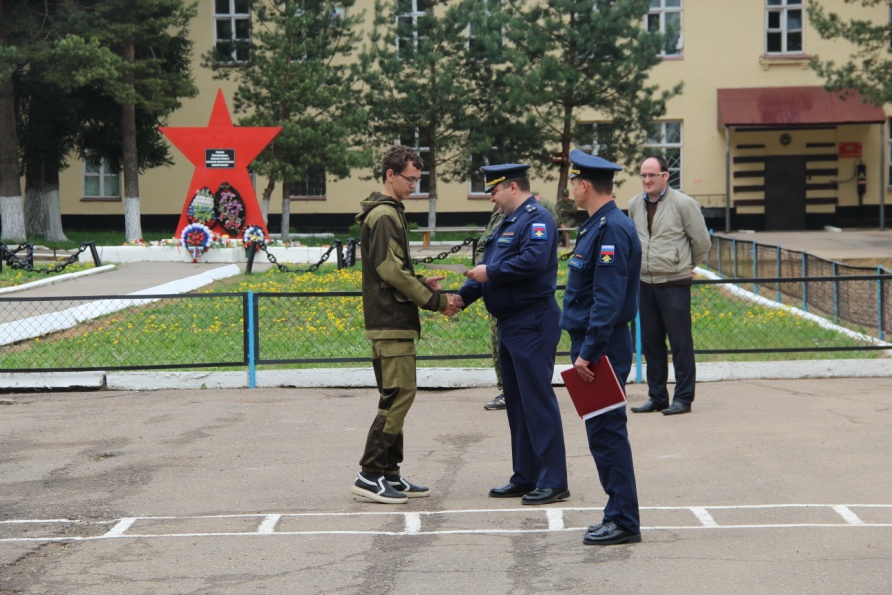